How The Bible Changed Everything I Think
Discover Series
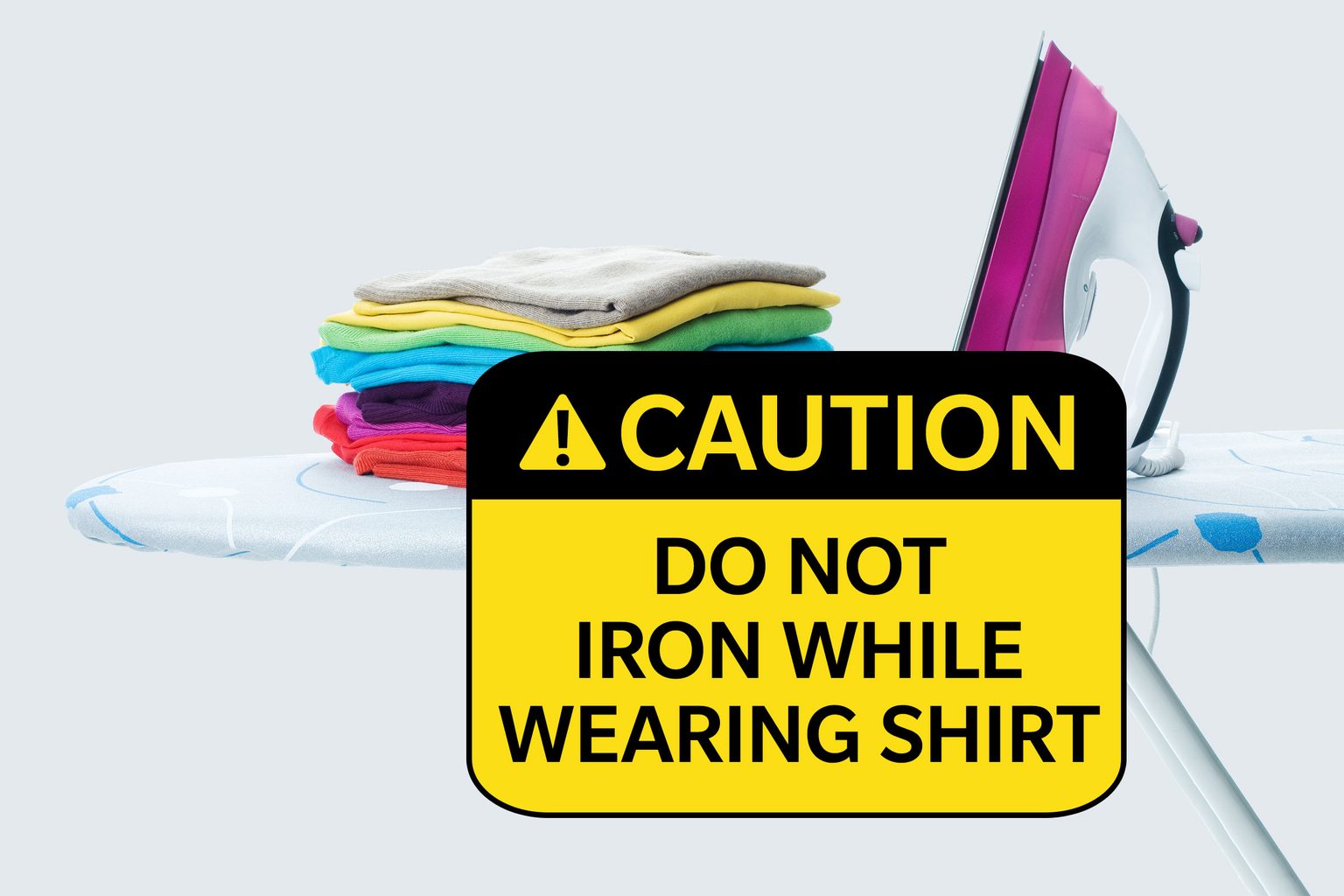 Renew Your Mind
Romans 12:2
Romans 12:2
do not be conformed to this world, but be transformed by the renewing of your mind
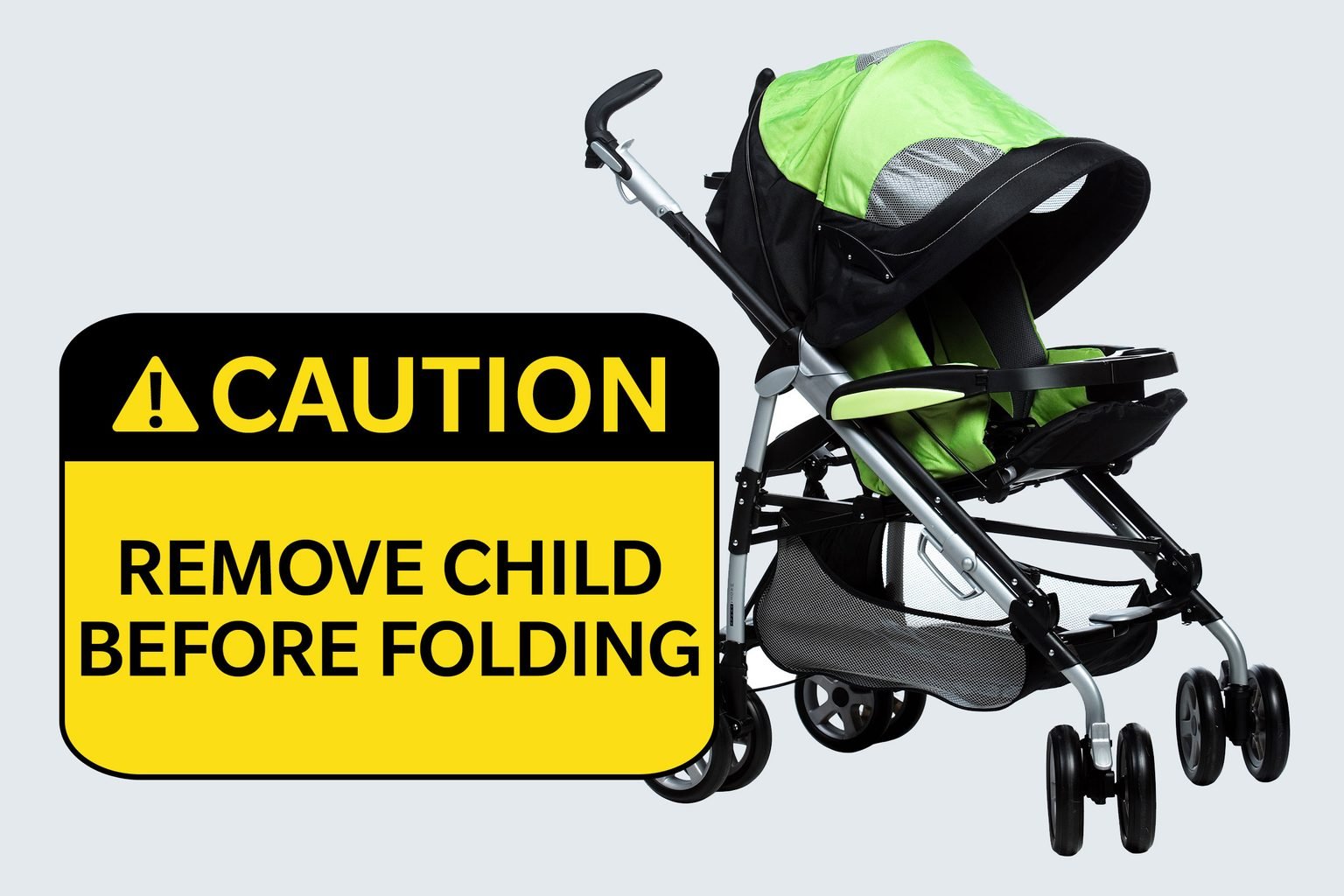 2 Corinthians 7:8
godly sorrow produces repentance leading to salvation, not to be regretted; but the sorrow of the world produces death.
Proverbs 4:23
Keep your heart with all diligence, For out of it spring the issues of life.
Psalm 119:9–11
How can a young man cleanse his way? By taking heed according to Your word… Your word I have hidden in my heart, That I might not sin against You.
Think On These Things
Phil.  4:8
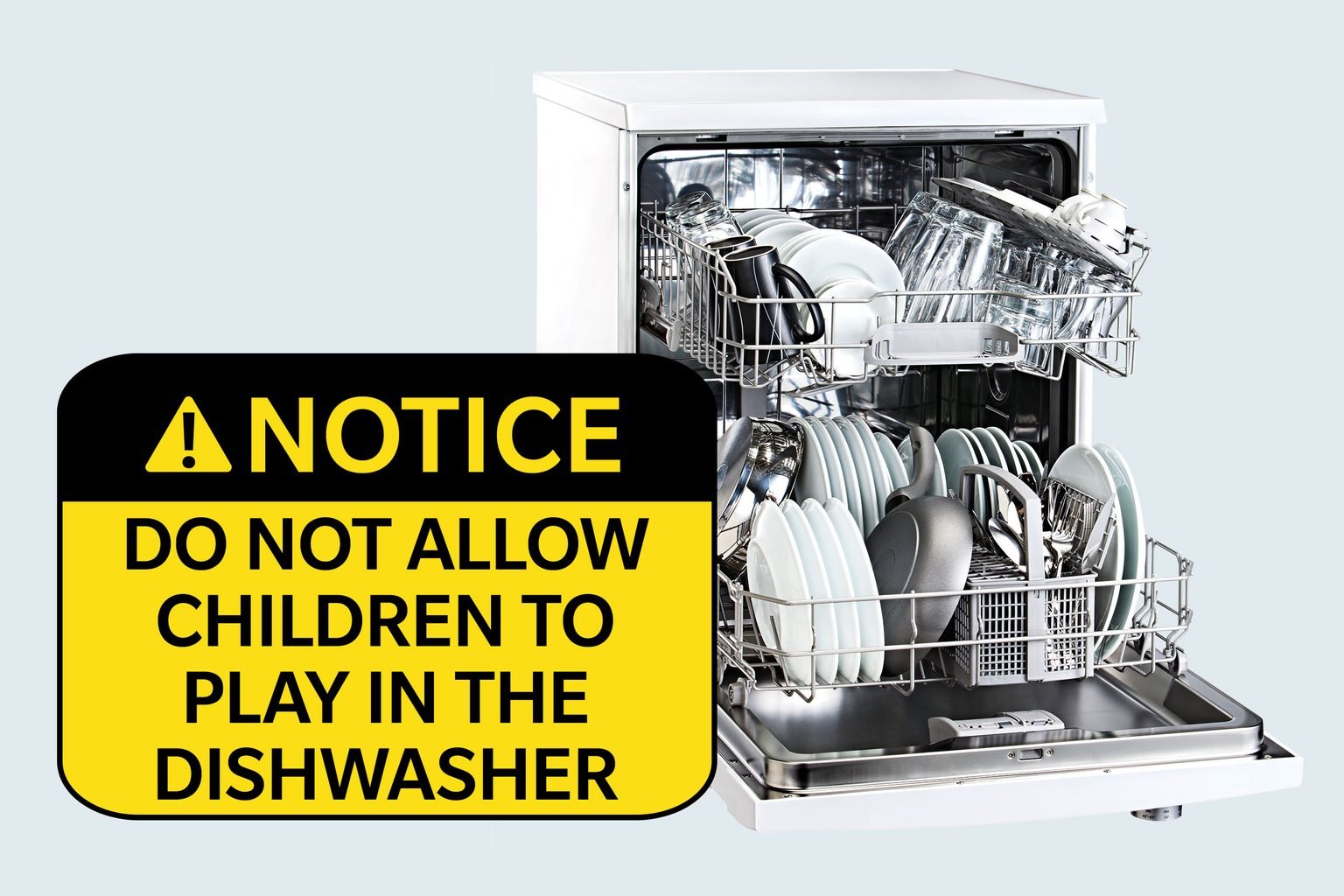 Matthew 22:37
Jesus said to him, “ ‘You shall love the Lord your God with all your heart, with all your soul, and with all your mind.’
Acts 8:20
But Peter said to him, “Your money perish with you, because you thought that the gift of God could be purchased with money!
Acts 8:22
Repent therefore of this your wickedness, and pray God if perhaps the thought of your heart may be forgiven you.
Hebrews 4:12
For the word of God is living and powerful, …and is a discerner of the thoughts and intents of the heart.
Take Every ThoughtInto Captivity
2 Corinthians 10:5
2 Corinthians 10:5
…bringing every thought into captivity to the obedience of Christ,
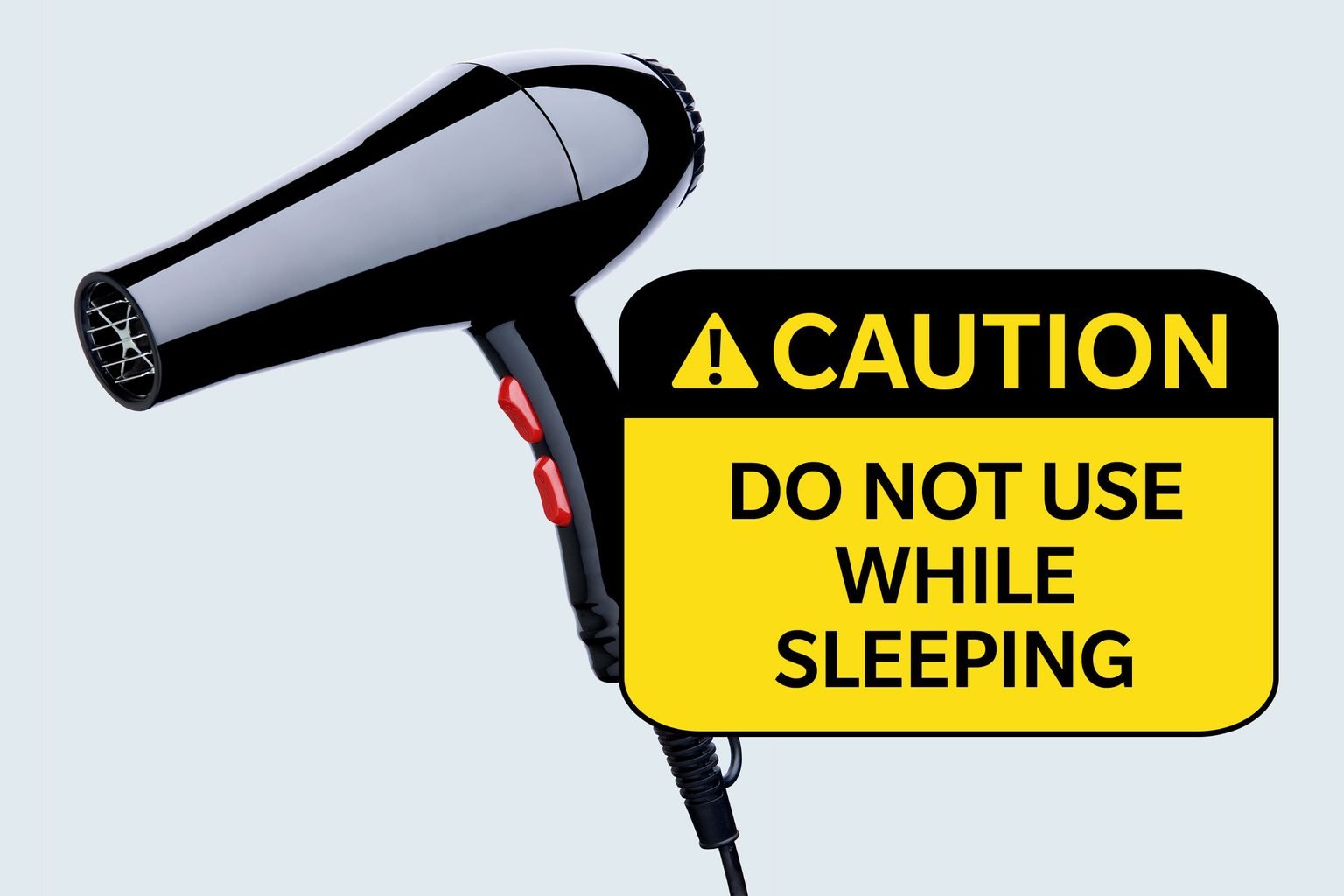 2 Corinthians 10:5
…bringing every thought into captivity to the obedience of Christ,